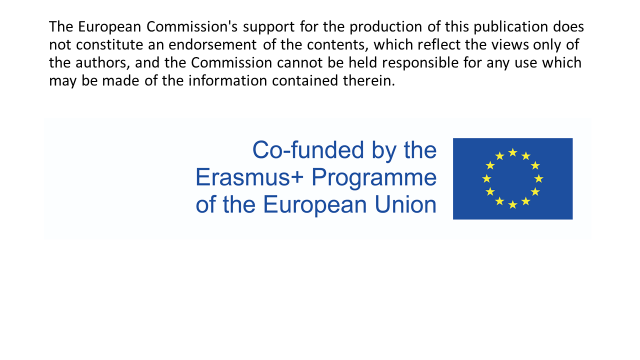 Erasmus Belgium 2023
Czech Republic- Malá, Karlová, Trejbalová, Krajčová, Sobolíková
The use of physical restraints in Czech healthcare​​
Restraints can be used to restrict patient's movement while providing healthcare. ​
They can be used exceptionally for an absolutely necessary period of time, and only for the purpose of averting immediate danger to the patient or his surroundings. ​
The correct use of a restraint represents meeting the obligation to protect fundamental rights - the right to live and the right for the protection of physical integrity.​
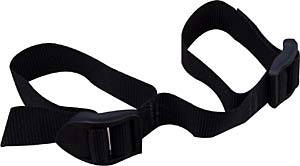 Types of restraints
The use of safety devices, such as bed rails, is considered a restraint in places such as retirement homes. 
It also includes:
gripping the patient to stop him from moving,
overall restraint of the patient using mechanical means - for example gait belts,
the use of a vests or gloves,
placing the patient in a room intended for safe movement,
psychotropic drugs.
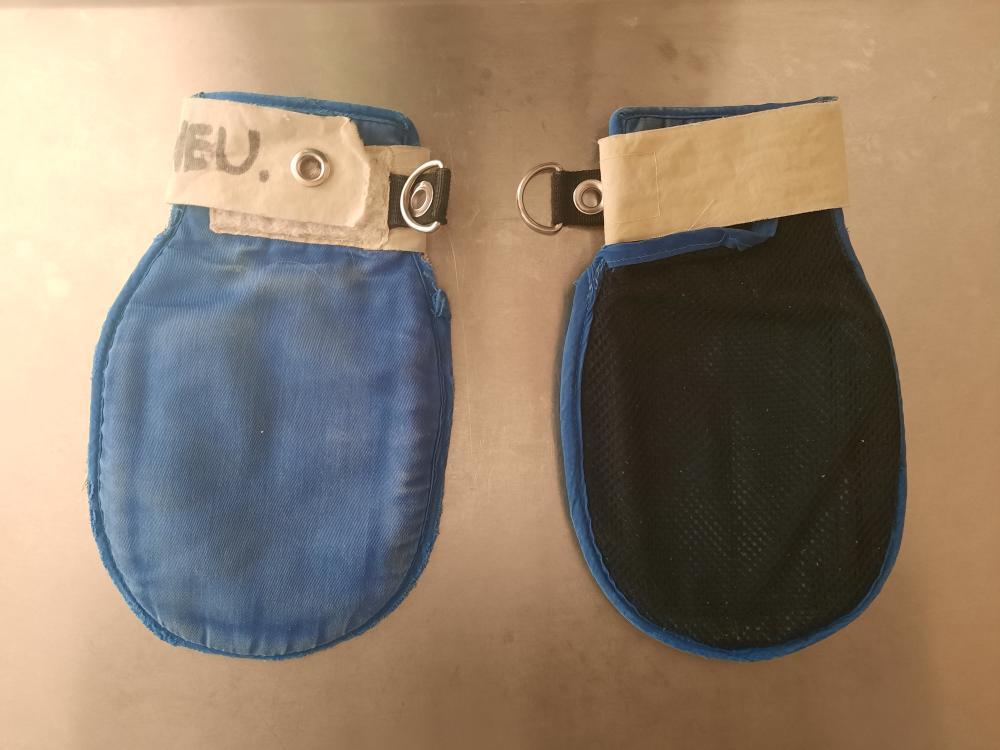 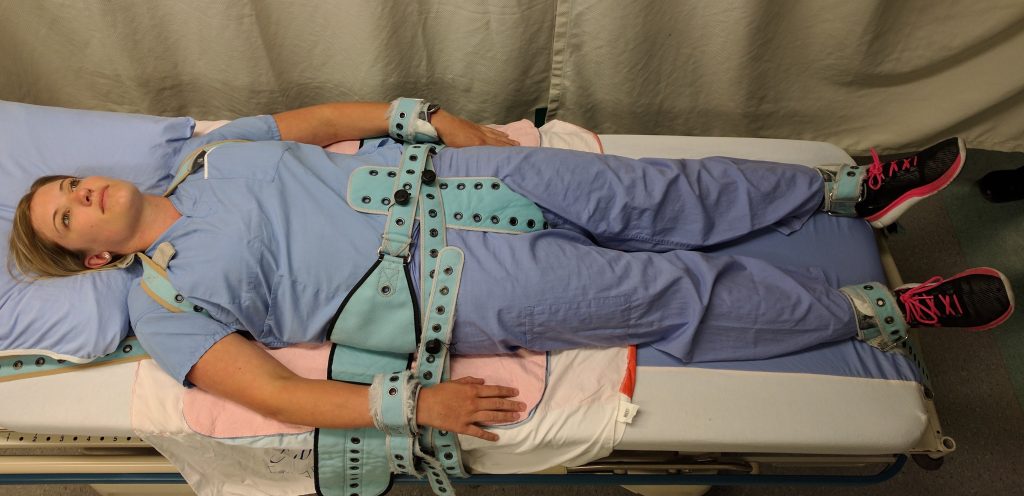 Rules
Restraints may be used only...
To reduce the patient's restless and violent behavior,
after using other milder alternatives, such as verbal one.
The provider is obliged to ensure...
that the patient, considering his health state, was informed about the reasons for the use of a restrains,
that each use of them, including the reason for its use, was recorded in the patient's medical records.
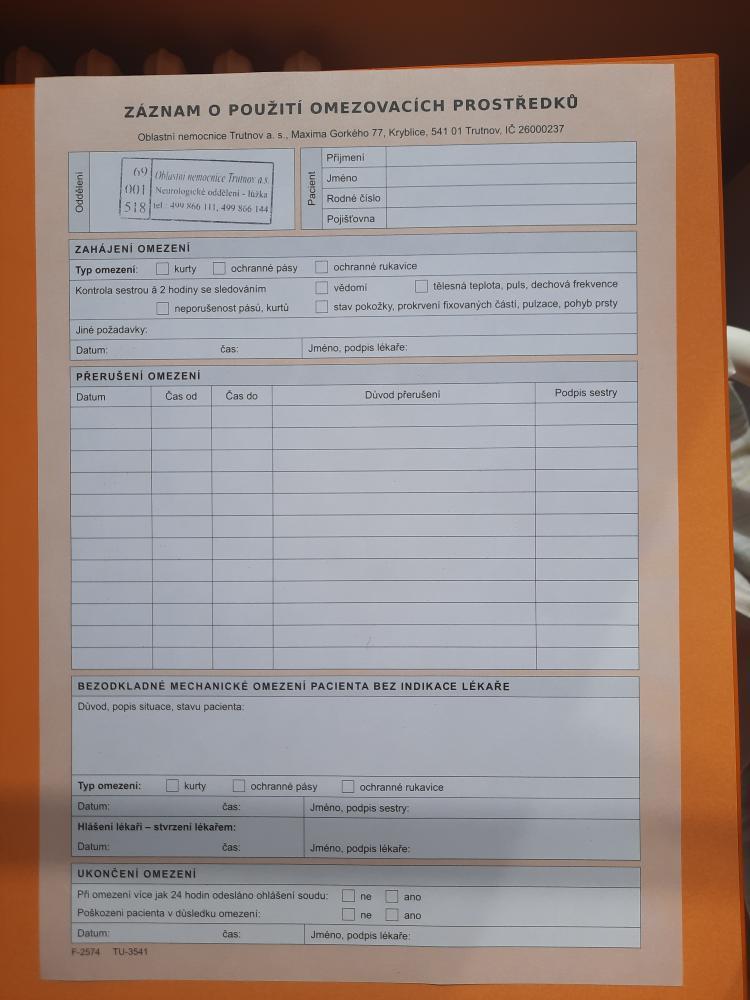 Medical records
The entry in the medical records includes:
type and extent of the restrictions
starting and ending time
a record of the condition of patient during the 
    use of restraints
Reports to the Register of the use of restraints. 
    The obligation to collect data is required by the 
    legislation since June 1, 2017.
Obligations of medical personnel during the patient care while using restraints:
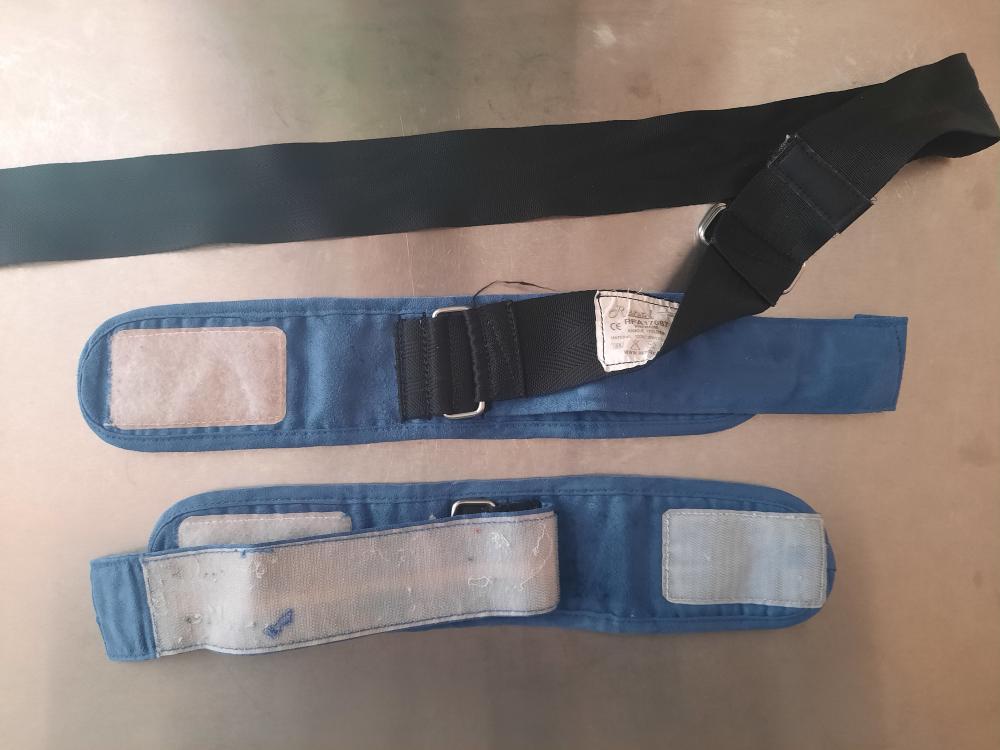 if gait belts are used, it is recommended to put some soft fabric under them,
check the patient's state of consciousness,
check whether there is a palpable pulse on the patient's limbs distal of the gait belts,
make entries about the state of patient in the documentation.
Our findings
The use of restraints must always respect the principles of legality, necessity and responsibility:
The use of restraint must be used for the shortest possible time.
While considering it, the least restrictive and least dangerous devices must be preferred.
EUTHANASIA
= killing on request, meaning with the permission of the injured individual
Types:
Active – the doctor made a direct contribution to the patient’s death, he acts actively (e.g. prepares a deadly dose of medicine and administers it to the patient)

Passive – the doctor doesn’t kill the patient directly, he expects the death while abandoning the radical interventions and focusing on relieving the pain, easing other problems etc. (also disconnecting from the life-saving hospital devices counts)

 - both types can be further divied into:
     o Direct – the patient’s death is our main goal
     o Indirect – the patient’s death is a side and unintended consequence of our actions (e.g. while 	 relieving the patient’s pain and other forms of suffering)
Another form of division:
Consensual (requested) – the patient directly asks for being put to death

Unconsensual (not requested) – the patient is not able to ask for being put to death (e.g. newborn, individual with a severe mental disorder, retarded person or an unconscious person)

Assisted suicide – the doctor prepares a deadly dose of medicine, patient administers it himself
Because Czech Republic disapproves of euthanasia, even in the form of assisted suicide, we have these alternatives for improving the quality of life of the dying patient:
Paliative care = comprehensive active care focused on the quality of life provided to the patient in the case that the result of treatment can not be recovery anymore

Terminal analgosedation = by a dispenser the patient is continuously given drugs (analgesics, sedatives) that are gradually increased so that the patient does not feel pain, but the dose of drugs is as low as possible
       - is indicated in the terminal phase of a serious disease
       - it can be used only after meeting several conditions (one of the most important is the        	  exhaustion of all available treatments that could bring relief without lowering the level of 	  the patient’s  consciousness)
Hospice care
      Hospice = a medical-social facility where care is given to incurable and seriously ill people

- the main purpose is to maximally improve the quality of life in its final phase and to enable a dignified death

- types:
Home - care is provided in a home environment
In a facility - both accommodation and self-care are provided
Day care center - care is provided only during the day, overnight the patient stays 				  at home
We don’t have a united opinion on legalising euthanasia in our group. Why it would be good/why not to legalize it could be discussed at length
DNR (Do Not Resuscitate) = the patient's request not to perform CPR in case of respiratory or cardiac arrest; it may also be prescribed by a doctor in case that the patient's health condition is so serious that an attempt to revive it would be purposeless
 - applies to hospitalized patients
 - may include all measures associated with the hospital form of emergency resuscitation or be limited to certain procedures associated with resuscitation
 - in pre-hospital care, it can only be applied if the patient has previously expressed the wish not to be resuscitated under certain circumstances, or if it is a long-term adverse condition of the patient associated with unconsciousness, vigil coma or a patient with a degenerative incurable disease in the terminal stage
Nurse's work on a dead body
Puts the deceased in a horizontal position 
Turn down the heating and open the window.
Ensures privacy.
Closes the client's eyes and mouth 
Removes all ornamental items (rings, earrings, watches).
Removes the gastric tube, urinary catheter and central venous catheter.
Ensures identification of the dead body.
Covers the body with a sheet.
Leaves the body in a ward for 2 hours + taking the body to mortuary
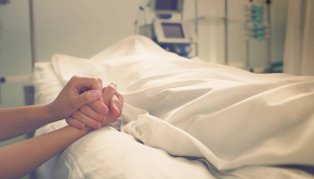 Examination of the deceased
Health Services Act (ZZS) No. 372/2011 Coll. and its Amendment No. 14/2016 Coll., specifically §88
• In the event of death outside a health care facility, the death is reported to the general practitioner or general practitioner for children and adolescents who was in the care of the deceased. 
• If a death has occurred in a health care facility, the relevant provider provides the examination. 
-The examination of the deceased is carried out by a doctor with specialised competence, i.e. a doctor with attrition in any field (Section 84). The examining doctor has the following obligations (Section 86):
1.They will fill out a sheet on the examination of the deceased and ensure that it is handed over correctly.
2.It will determine whether a pathological-anatomical or medical post-mortem examination is required. If he decides to perform an autopsy, he will arrange for the deceased to be transported for autopsy.
Palliative care
= is care aimed at enhancing the quality of life of patients and their families in a difficult living situation


Why is palliative care important?
- Oncological and chronic diseases are the most significant health problem in Europe. Chronic diseases account for 86% of all deaths, with 4 million people newly diagnosed with cancer each year
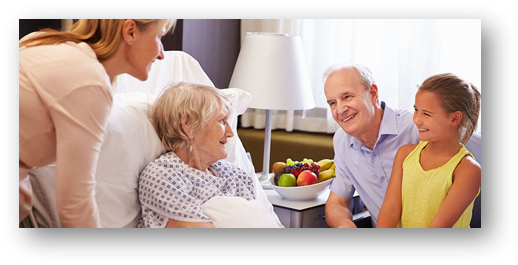 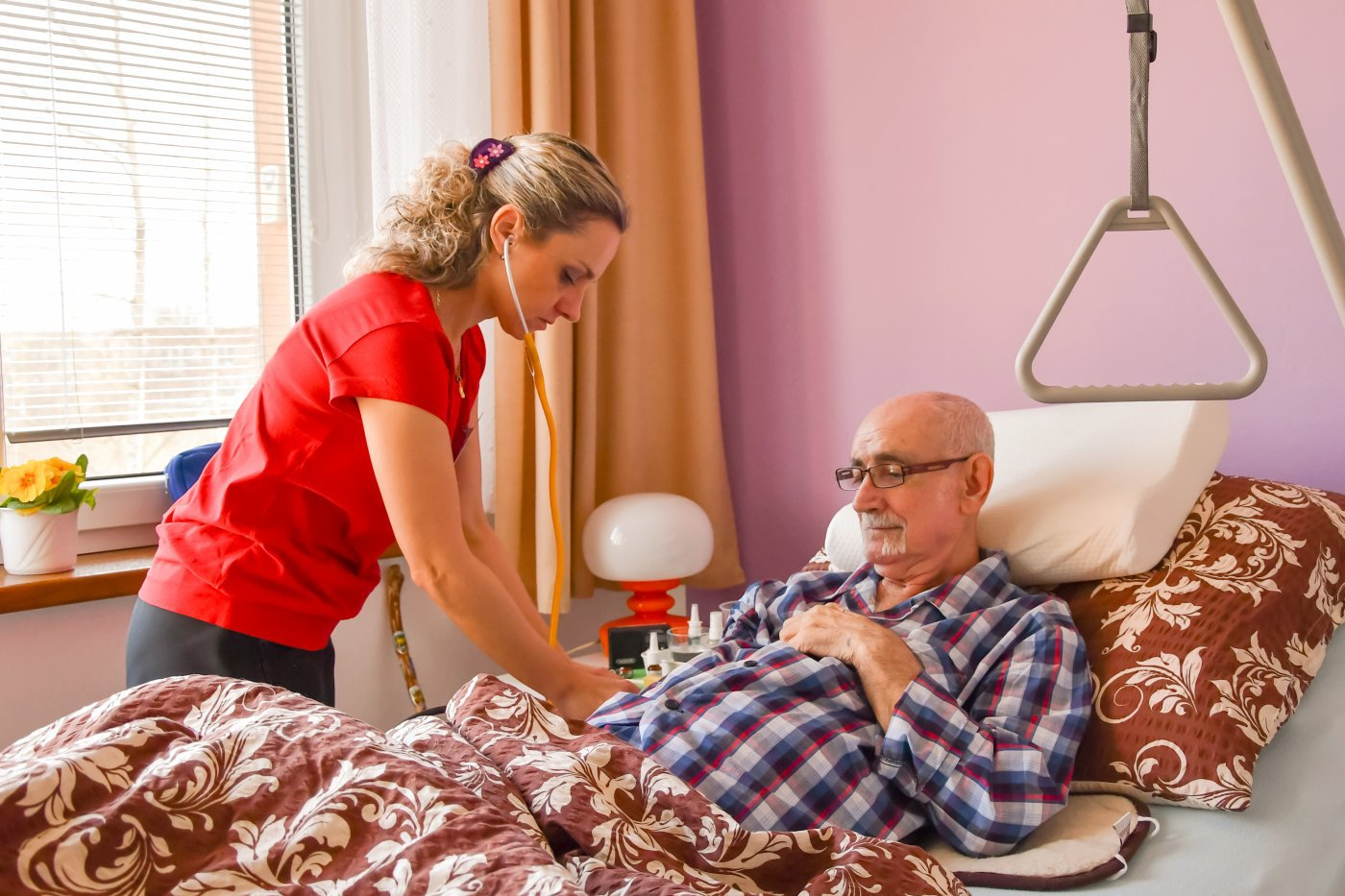 Where can palliative care be provided?
Mobile hospice
- The multidisciplinary team takes care of patients at home and in cooperation with the family, Providing specialized palliative care 24 hours a day

Bed hospice
- It's for patients who can't or won't live out their end of life at home. Bed hospices offer the care of a multidisciplinary palliative team while trying to bring the home environment as close as possible. 


Hospital palliative care
- Palliative care beds take the form of classic wards, but it is not yet a regular part of hospital services in the Czech Republic

Video: Children´s  Hospic
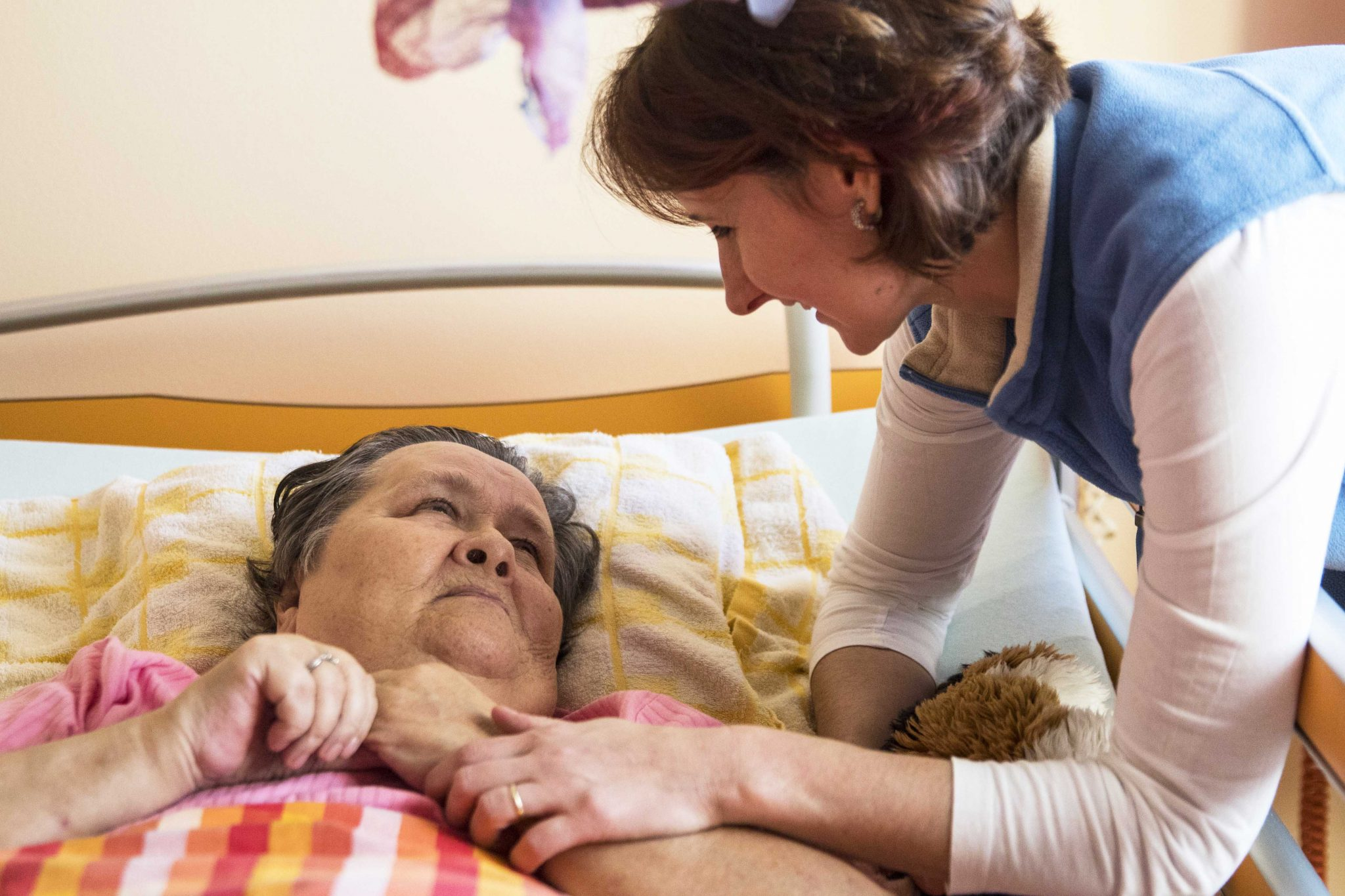 Multidisciplinary palliative team
Is provided by a multidisciplinary team working closely with a doctor, nurse, social worker and psychologist or psychotherapist. 
Together they try to ensure the best possible quality of life for the patient

It consists of:
The palliative doctor takes the patient into care, sets the treatment 
Palliative nurse is in contact with both patient and family , performs actions from the prescription
The social worker concludes contracts, ensures the lending of compensatory aids
A psychologist or psychotherapist maintains a good mental state of the patient

The goals of palliative care
- Patients are afraid that they will be left alone when they die 
- The main goal is to maintain a high quality of life
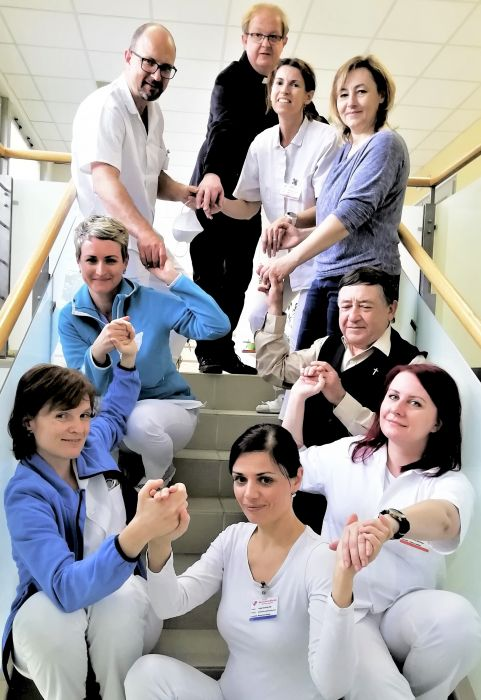 The pacient has the right...Regulation No. 372/2011 Coll
to considerate professional healthcare provided by qualified workers
 to refuse treatment and should be informed at the same time about the health consequences of his decision
expect that all reports and records relating to his treatment are treated as confidential
the right to informed consent 
to respect, dignified treatment, consideration and respect for privacy in the provision of health services
to know the names and surnames of health workers or perform activities that are part of the teaching
receive visits in a medical facility, considering their health condition and in with the Internal Rules of the hospital and in a way that does not violate the rights of other patients
GDPR  - Regulation No. 101/2000 Coll
Provision of information: Patients must be informed about how their personal data is processed and to whom it is provided
Patient Consent: Patients must give their consent for their personal data to be processed. This consent must be specific, informed and concrete.
Security of Personal Information: Physicians and healthcare facilities must ensure that patients' personal information is protected from unauthorized access and misuse.
The patient's right to access information: Patients have the right to find out what personal data about them is stored and how it is processed.
The patient's right to erasure of personal data: Patients have the right to have their personal data deleted if they are not needed for the purposes for which they were needed
Obligation to report a leak of personal data: Doctors and healthcare facilities are obliged to report a leak of patients' personal data if it may lead to a high risk for patients' rights and freedoms
Right to deletion of personal data: Patients have the right to have their personal data deleted if it is no longer necessary to fulfill the purpose for which it was collected.
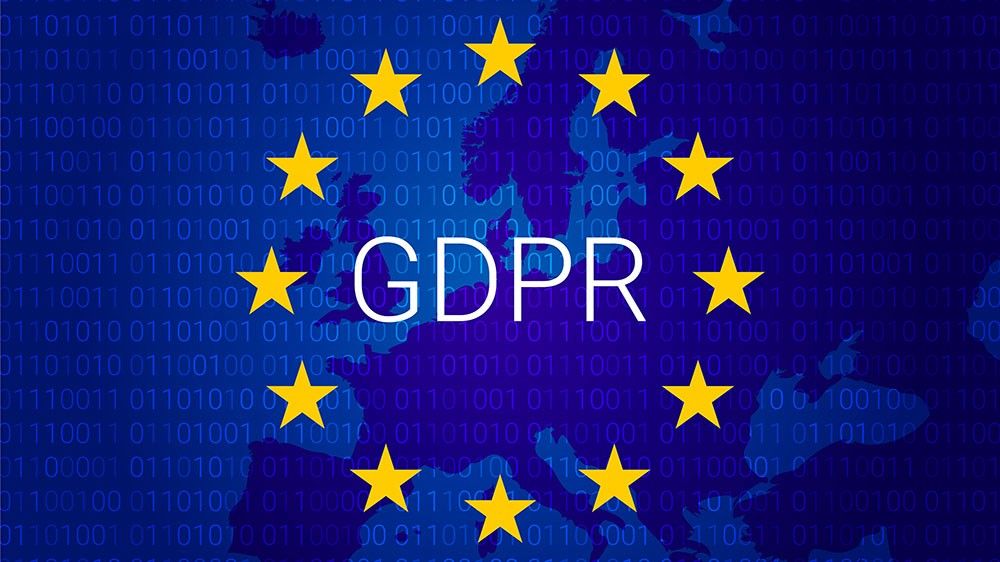 GDPR
But still in some hospitals there are signs with the patient's name and diet on the bed
The transmission of information about the patient is secured by a password that the patient determines himself
The patient himself also determines to whom to give information and to whom not
The pacinet has the obligation
to follow the proposed individual treatment procedure, if he agreed to the provision of health services
to follow the internal regulations
to pay the price of the provided health services not reimbursed or partially reimbursed from
public health insurance or other sources that were provided to him with his consent
to truthfully inform the attending health worker about the current development of the health condition
 (including information about infectious diseases, about health services provided by other providers, about the use of medicinal products)
do not consume alcohol or other addictive substances during hospitalization
prove yourself with an ID card
INFORMED CONSENT FOR HOSPITALIZATION
What is a patients informed consent for hospitalization? 
The patients informed consent to hospitalization is a document where the patient usually declares that he was clearly informed by the doctor about the reasons and necessity of hospitalization, about the acute health condition and its possible development 
With exceptions, health care must be provided based on the patients consent 
The patient can withdraw consent at any time (if the procedure has not already started and termination would endanger it
Necessary elements of consent
Patient consent must be: 
Free – the patient must not be under pressure or under stress 
Comprehensible – consent must be given in such a form that it is clear what the patient is giving consent to and under what conditions 
Qualified – information is given by someone who is qualified in the field (doctor with attestation) 
Informed – the patient must be properly instructed, he must know: 
	1. The cause and origin of the disease 
	2. The purpose, nature, benefit, consequences and risks of performance 
	3. Follow – up treatment 
	4. Restrictions and recommendations in lifestyle
Form of consent
Verbal consent (for verbal consent a record must be made in the medical documentation that the patient has been instructed) 
Written consent (written consent is included in the documentation, it is required in situations defined by law: transplantion, artificial termination of pregnancy) 


What if the patient connot conset to hospitalization himself? 
If the patient is not able to sign the consent even within 24 hours, because, for example, he has not woken up from unconsciousness after a car accident – a situation arises where the doctor on duty must file a report with the relevant district court
Sources:
Restraints:

https://cs.wikipedia.org/wiki/Eutanazie

file:///C:/Users/42070/Desktop/ERASMUS%202022/Materi%C3%A1ly/Eutan%C3%A1zie%20-%20Bakal%C3%A1%C5%99sk%C3%A1%20pr%C3%A1ce.pdf

file:///C:/Users/42070/Desktop/ERASMUS%202022/Materi%C3%A1ly/DNR%20jako%20eticko-o%C5%A1et%C5%99ovatelsk%C3%BD%20probl%C3%A9m.pdf

https://theses.cz/id/4qtuov/DNR_jako_eticko-osetrovatelsky_problem2.pdf

https://www.umirani.cz/poradna/jak-a-kdy-muze-lekar-rozhodnout-o-dnr-v-ceske-nemocnici
Euthanasia, DNR
https://cs.wikipedia.org/wiki/Eutanazie

file:///C:/Users/42070/Desktop/ERASMUS%202022/Materi%C3%A1ly/Eutan%C3%A1zie%20-%20Bakal%C3%A1%C5%99sk%C3%A1%20pr%C3%A1ce.pdf

file:///C:/Users/42070/Desktop/ERASMUS%202022/Materi%C3%A1ly/DNR%20jako%20eticko-o%C5%A1et%C5%99ovatelsk%C3%BD%20probl%C3%A9m.pdf

https://theses.cz/id/4qtuov/DNR_jako_eticko-osetrovatelsky_problem2.pdf

https://www.umirani.cz/poradna/jak-a-kdy-muze-lekar-rozhodnout-o-dnr-v-ceske-nemocnici
Nurse´s worked on a dead body,Paliative care
https://paliativnicentrum.cz/paliativni-pece
https://www.apeos.cz/standardy/komunikace-s-umirajicim-a-pece-o-mrtve-telo.html
https://www.wikiskripta.eu/w/Prohl%C3%ADdka_zem%C5%99el%C3%A9ho
Pictures:
https://www.google.com/search?q=palliative+care&sxsrf=APwXEdeMLxxoXaGvComN2F7r9d2oq3gL0w:1682689254258&source=lnms&tbm=isch&sa=X&ved=2ahUKEwjUspH62cz-AhXWg_0HHURDDxQQ_AUoAXoECAEQAw&biw=1540&bih=730&dpr=1.25#imgrc=Bnog0nCjP_to8M&imgdii=9Q-t96ECQ4-7dM
https://www.google.com/search?q=hospic+v+nemocnici&tbm=isch&ved=2ahUKEwio4JzT58z-AhXkhP0HHcpiAXoQ2-cCegQIABAA&oq=hospic+v+nemocnici&gs_lcp=CgNpbWcQAzoECCMQJzoHCCMQ6gIQJzoHCAAQigUQQzoICAAQgAQQsQM6BQgAEIAEOgcIABAYEIAEUMUJWL8pYKQwaAFwAHgAgAFliAHKCpIBBDE4LjGYAQCgAQGqAQtnd3Mtd2l6LWltZ7ABCsABAQ&sclient=img&ei=QttLZKi3LeSJ9u8PysWF0Ac&bih=730&biw=1523&hl=cs#imgrc=j4wTjoVCAYgZyM
https://www.google.com/search?q=nemocni%C4%8Dn%C3%AD+hospic&tbm=isch&ved=2ahUKEwi8tciX58z-AhUXiv0HHdiCCCwQ2-cCegQIABAA&oq=nemocni%C4%8Dn%C3%AD+hospic&gs_lcp=CgNpbWcQAzoECCMQJzoHCAAQGBCABDoHCCMQ6gIQJzoICAAQgAQQsQM6BQgAEIAEOgsIABCABBCxAxCDAToICAAQsQMQgwE6BQgAELEDUPwJWM0yYPI0aAFwAHgAgAFIiAG_CJIBAjE3mAEAoAEBqgELZ3dzLXdpei1pbWewAQrAAQE&sclient=img&ei=xdpLZPy-JpeU9u8P2IWi4AI&bih=730&biw=1523&hl=cs#imgrc=A5rZjoV21LKK0M&imgdii=9e3jdFVhVmIUmM
https://www.google.com/search?q=paliativn%C3%AD+t%C3%BDm&tbm=isch&ved=2ahUKEwjnuYnc58z-AhUGgf0HHSu6DmUQ2-cCegQIABAA&oq=paliativn%C3%AD+t%C3%BDm&gs_lcp=CgNpbWcQAzIECCMQJzIECCMQJzIHCAAQGBCABDIHCAAQGBCABDIHCAAQGBCABDIHCAAQGBCABDIHCAAQGBCABDIHCAAQGBCABDIHCAAQGBCABDIHCAAQGBCABDoHCCMQ6gIQJzoFCAAQgAQ6CAgAEIAEELEDOgcIABCKBRBDOgQIABADOggIABCxAxCDAToECAAQHlC7CVjpLmCHMmgBcAB4AIABVogBzAiSAQIxNZgBAKABAaoBC2d3cy13aXotaW1nsAEKwAEB&sclient=img&ei=VdtLZKe7EoaC9u8Pq_S6qAY&bih=730&biw=1523&hl=cs#imgrc=ayMGQeAfjNMArM
GDPR
https://www.mpsv.cz/prava-pacientu-cr
https://www.nempk.cz/informace/prava-a-povinnosti-pacientu


INFORMED CONSENT FOR HOSPITALIZATION
 https://www.wikiskripta.eu/w/Informovan%C3%BD_souhlas_(medic%C3%ADnsk%C3%A9_pr%C3%A1vo)